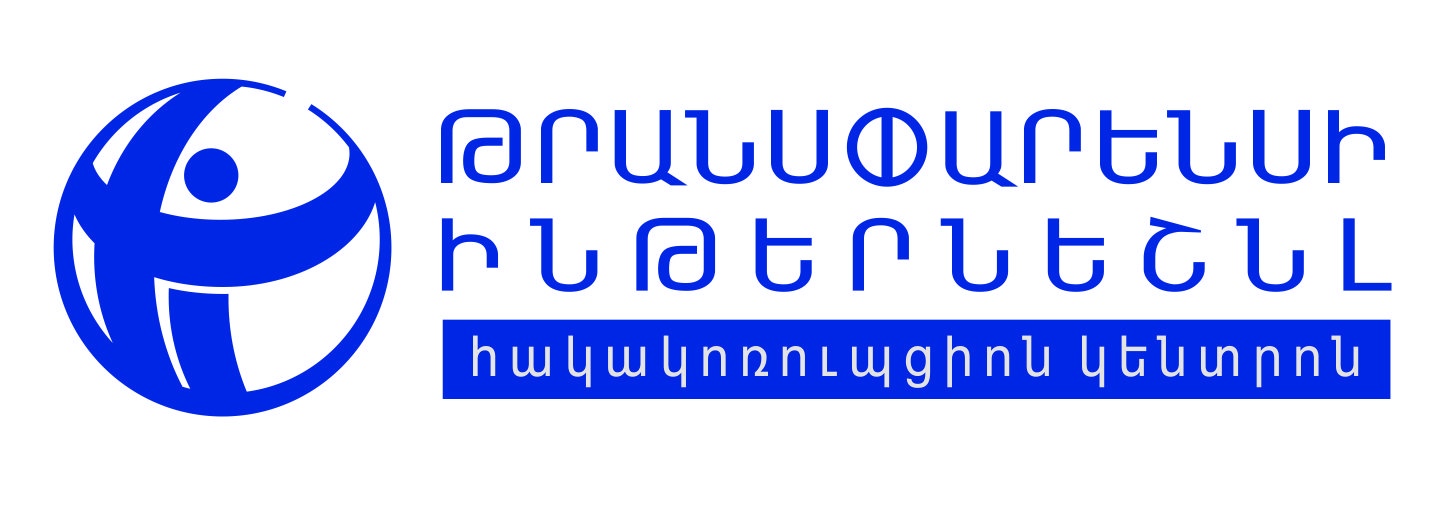 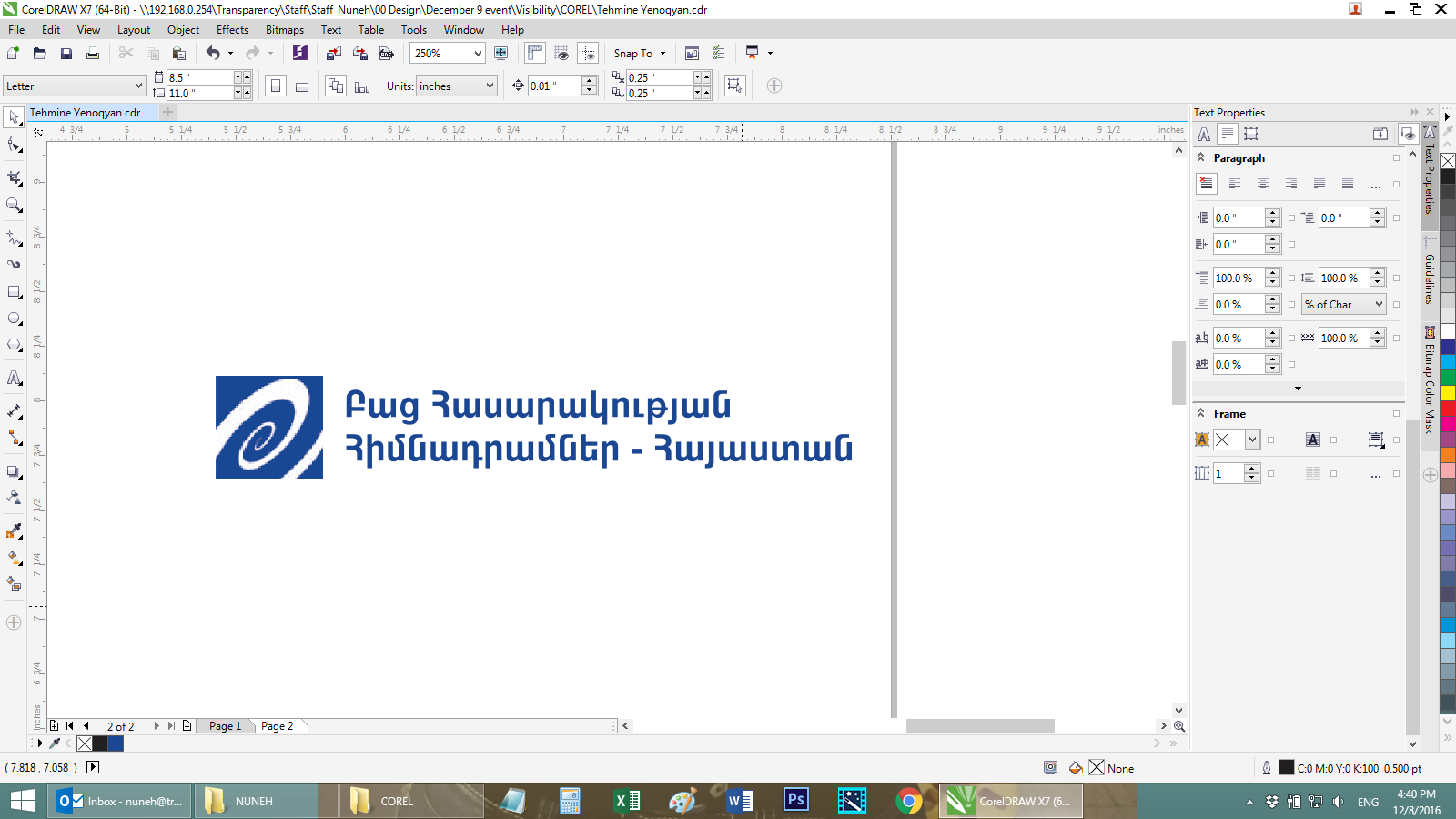 ՀՀ հանրային կառույցների կողմից կատարվող գնումների մոնիտորինգ 2015-2016թթ.
ԹԻՀԿ ծրագրերի ղեկավար Վ․Հոկտանյան
հոկտեմբեր 2015 – օգոստոս 2016
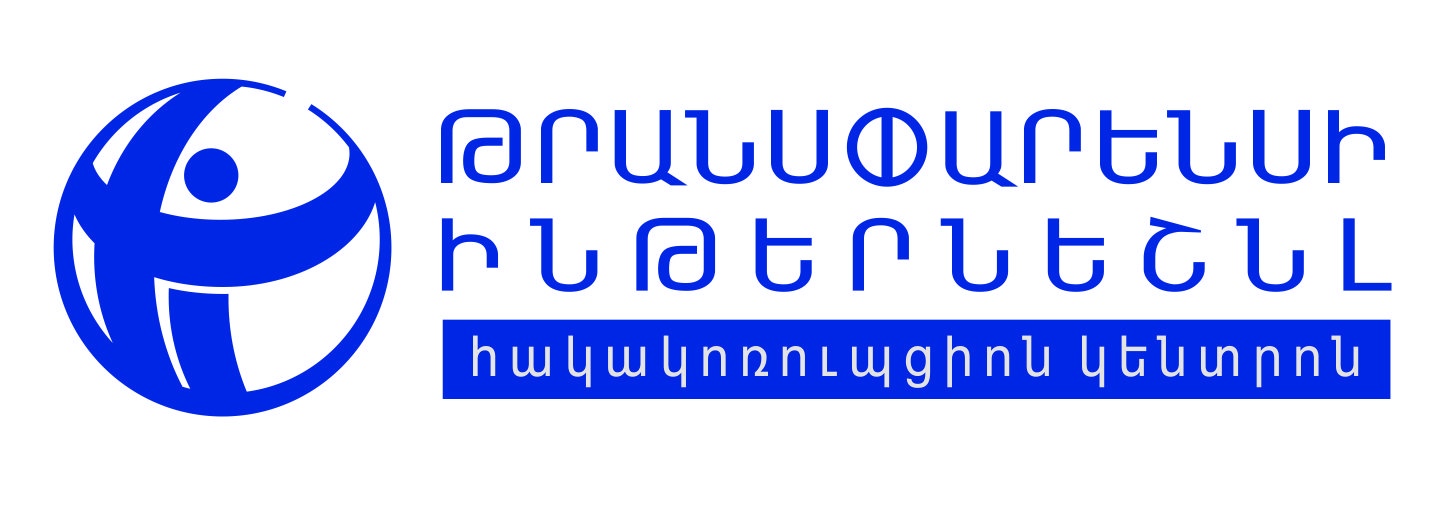 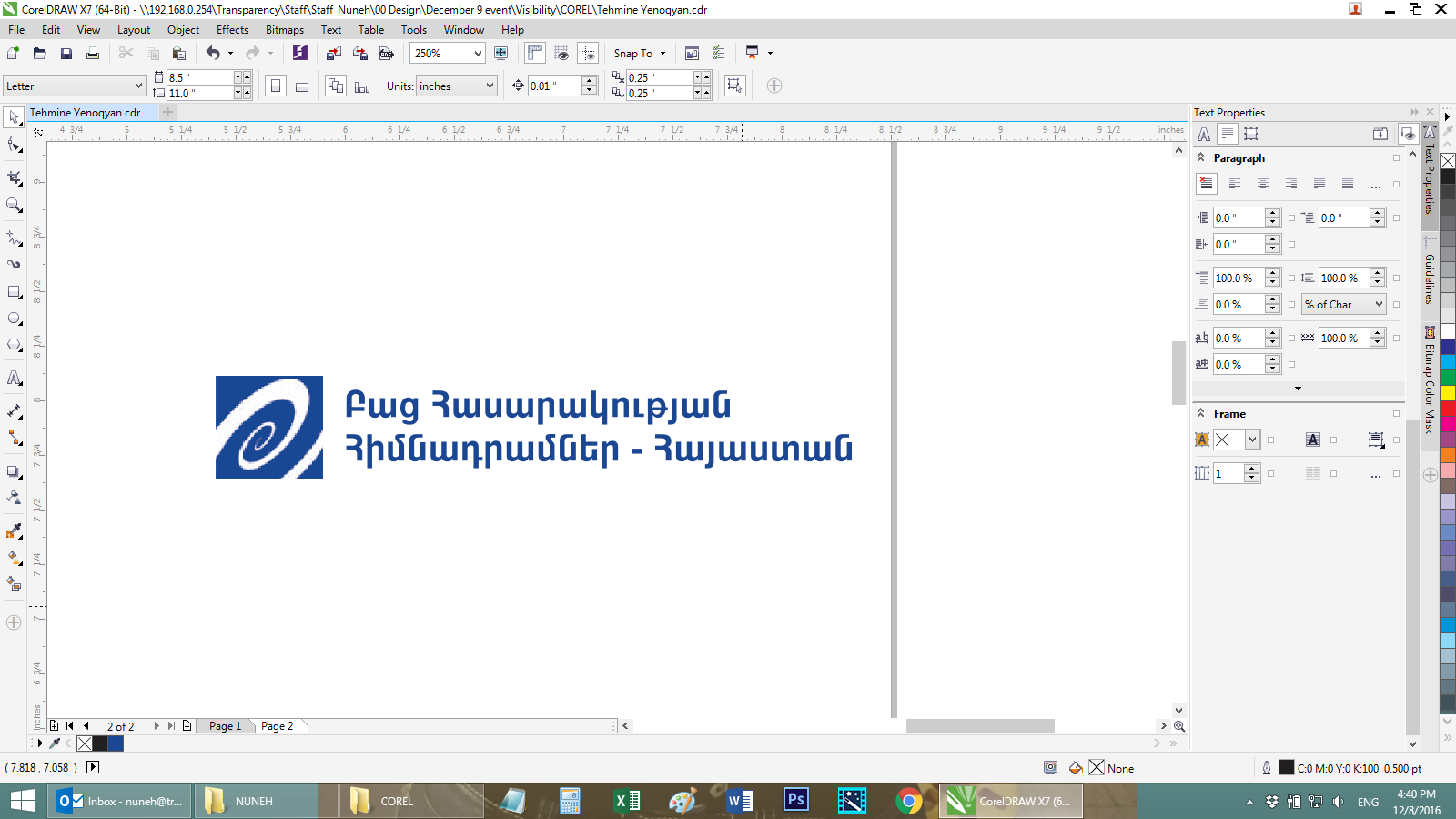 Ծրագրի նկարագրություն
Ծրագրի նպատակ - նպաստել արդյունավետ հակակոռուպցիոն քաղաքականության ձևավորմանն ու իրականացմանը Հայաստանում
 Դիտարկման ժամկետ - 2015թ. Հունվար - 2016թ. մարտ 
Մոնիտորինգի ուղղություններ. 
ՀՀ հանրային գնումների ոլորտում օրենսդրական զարգացումներ, 
գնումների բողոքարկման համակարգ, 
մեկ անձից կատարվող գնումներ 
շրջանակային համաձայնագրերի բնութագրեր
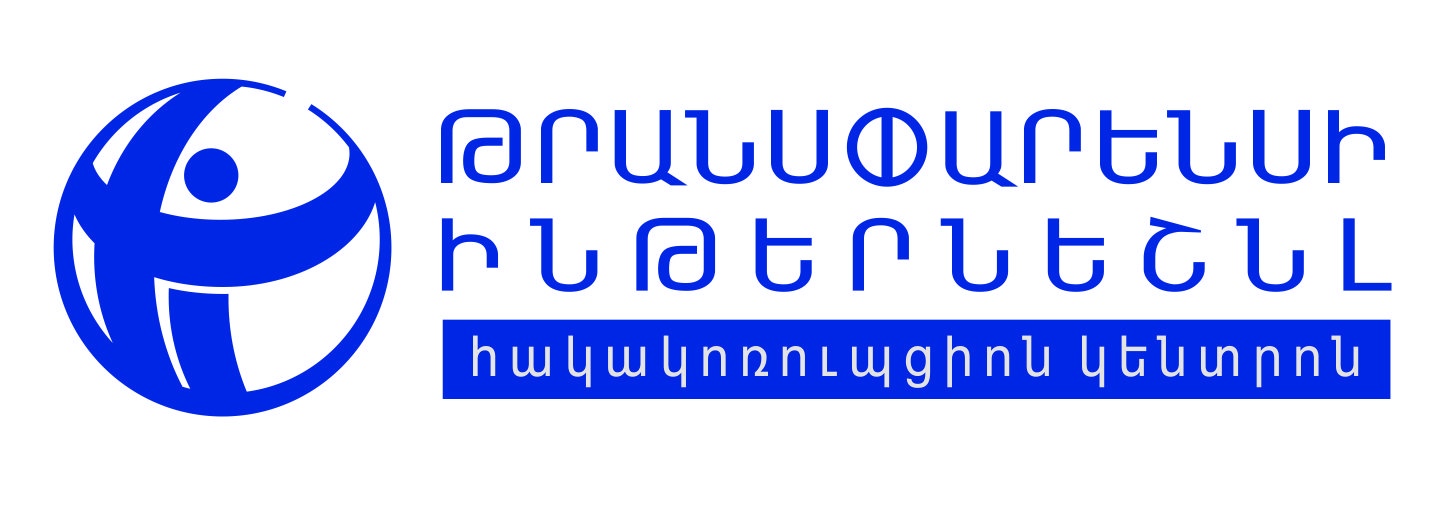 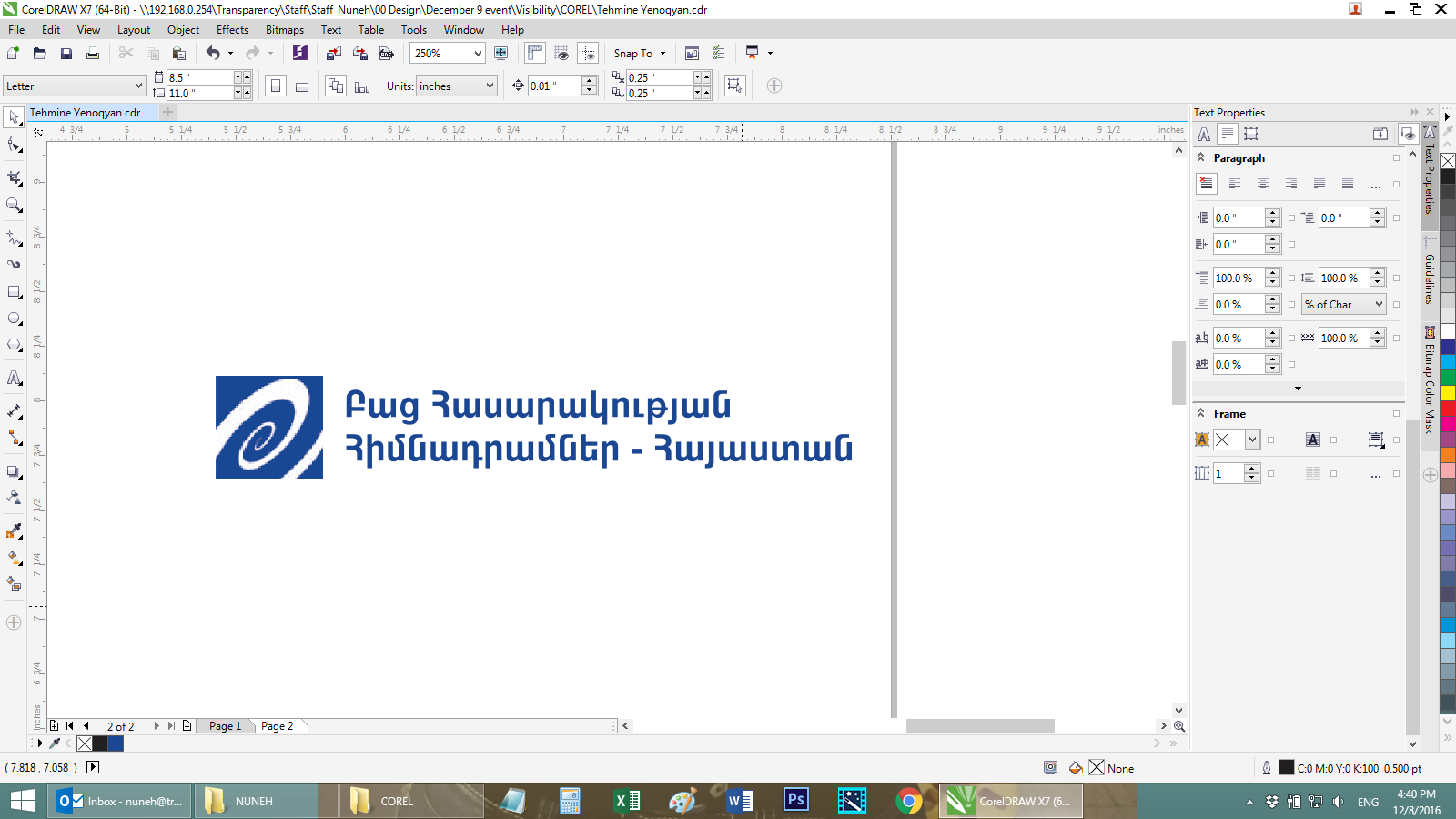 Ծրագրի խնդիրները
Վեր հանել ՀՀ հանրային գնումների ոլորտի օրենսդրության բացերը և թերությունները
 Գնահատել վերը նշված օրենսդրության կիրարկումը
 Վեր հանել գնման գործընթացներում առկա կոռուպցիոն ռիսկերը 
Մշակել առաջարկություններ՝ ուղղված այդ ռիսկերի չեզոքացմանը
Մշակված առաջարկությունների ջատագովություն
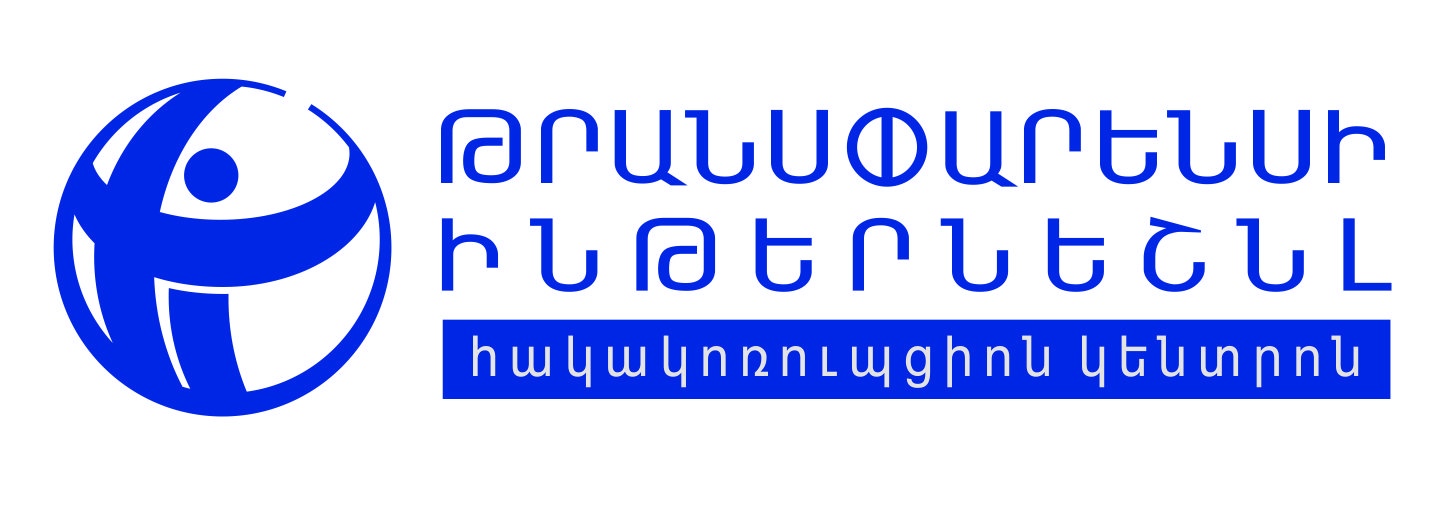 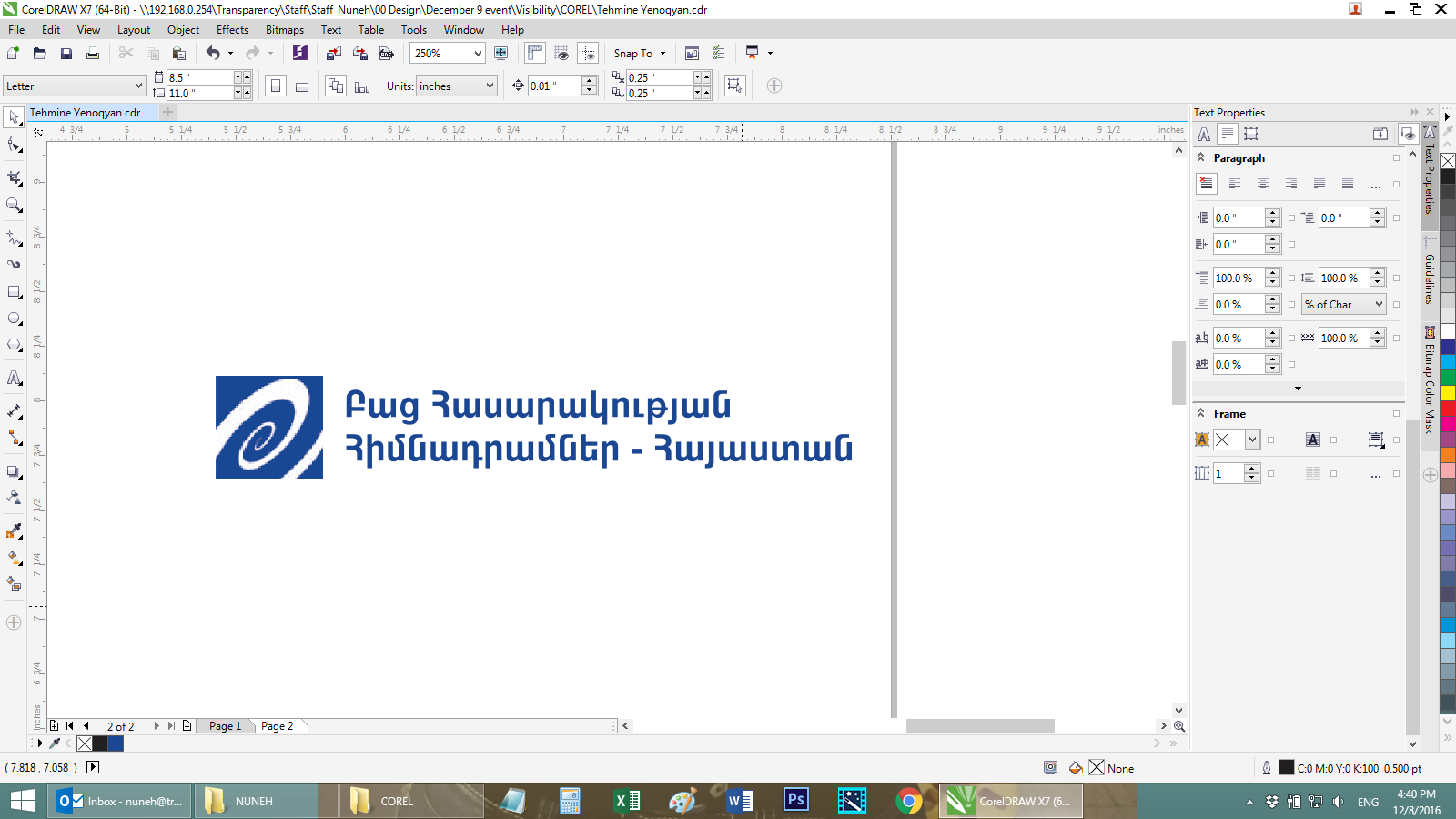 Հետազոտության բացահայտումներ
Բողոքարկման խորհրդի անդամ չհանդիսացող անձանց մասանակցություն բողոքների քննարկմանը;
Սև ցուցակում ընդգրկված սուբյեկտների թվի էական աճ; 
Գնումների շուկայի կենտրոնացվածության բարձր աստիճան շրջանակային համաձայնագրերի (ՇՀ) մրցույթներում; 
Պետական գնումների պաշտոնական կայքում ՇՀ վերաբերյալ տեղեկատվության պակաս;
Մեծ թվով ՊՈԱԿ-ների գնումների վերաբերյալ տեղեկատվության բացակայություն գնումների պաշտոնական կայքում;
Մեկ անձից գնումների մեծ ծավալ (գնման ընթացակարգերի մոտ 70%-ը):
Պատվիրատուների կողմից իրենց հետ փոխկապակցված ընկերություններից մեկ անձի հիմքով գնումներ:
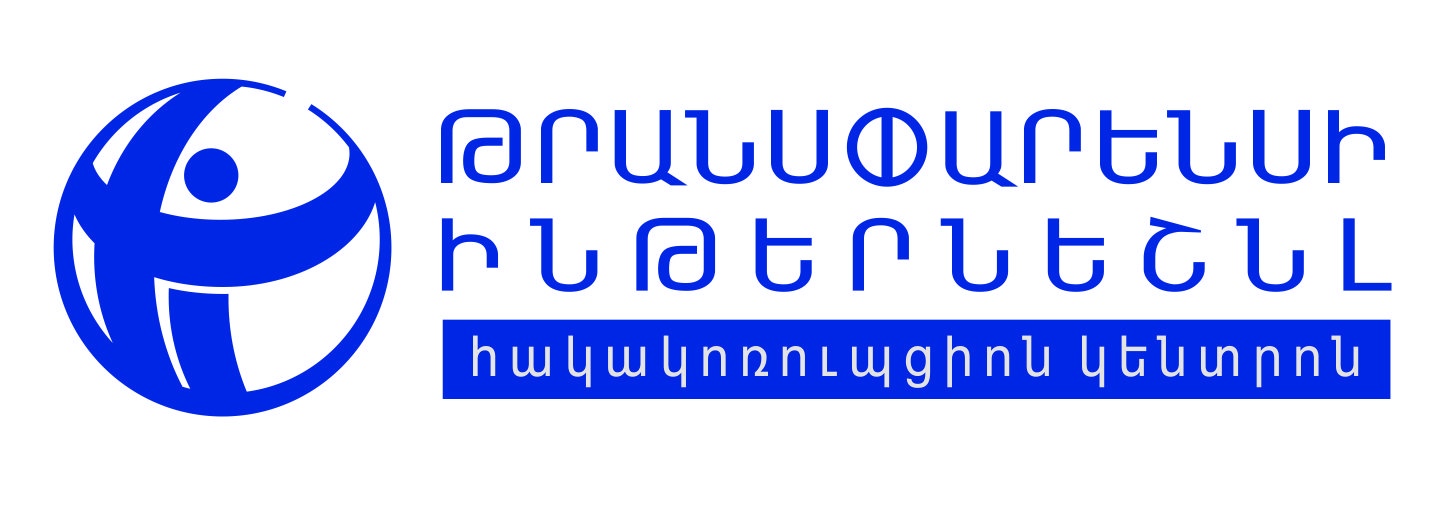 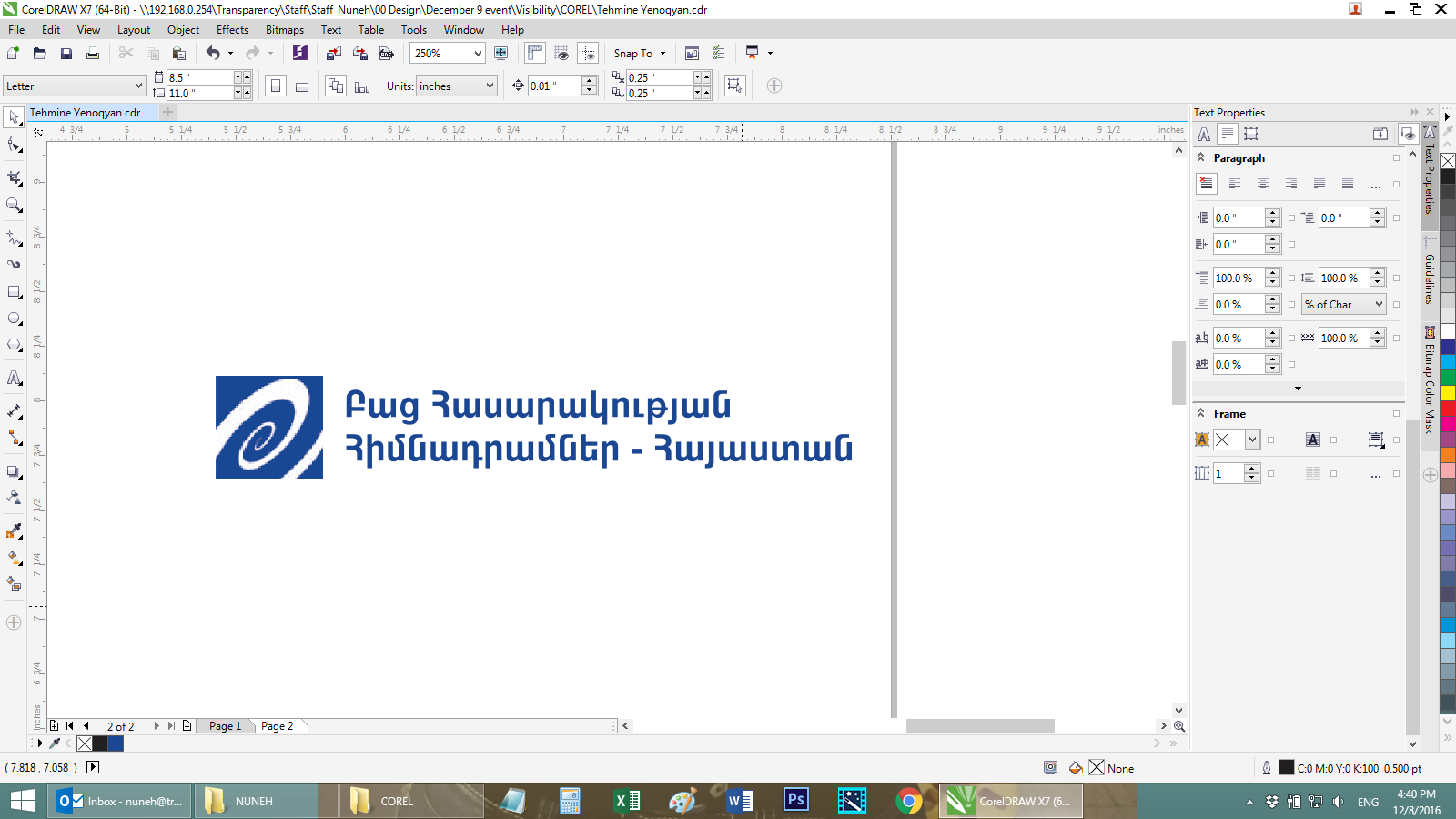 Արդյունքներ և ակնկալվող փոփոխություններ
ՀՀ ֆինանսների նախարարության էլեկտրոնային գնումների բարելավված նոր կայք;
 Գնումների մասին նոր օրենքի նախագիծ (դեկտեմբերի 5-ին մտավ ԱԺ օրակարգ);
Գնումների բողոքարկման ավելի անկախ համակարգի ձևավորում
 Մեկ անձից գնումների ծավալների կրճատում
 Գնումների շուկայի կենտրոնացվածության աստիճանի նվազում
 Գնումների վերաբերյալ տեղեկատվության ավելի մեծ ծավալի կանոնավոր կերպով    ներկայացում հանրությանը
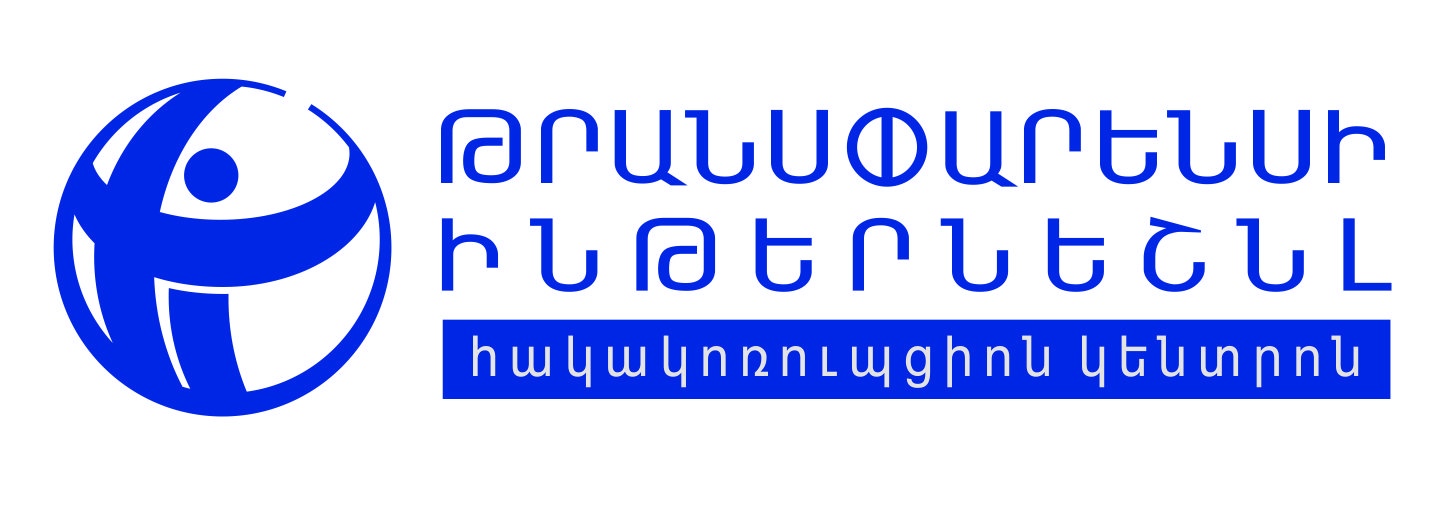 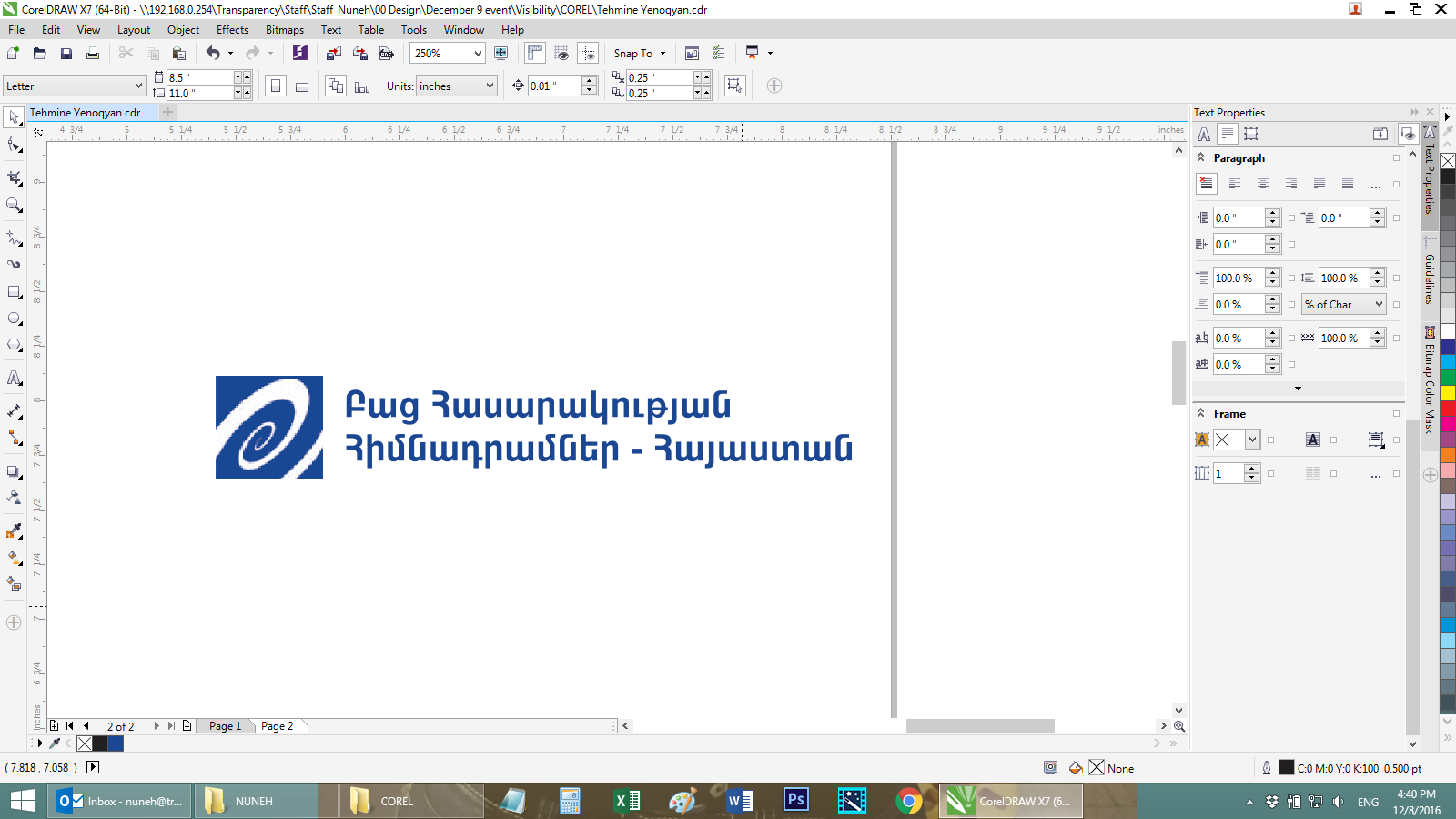 Շնորհակալություն